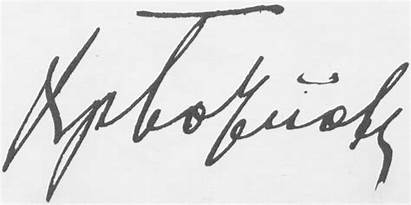 „Майце си“ – Христо Ботев
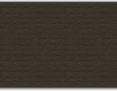 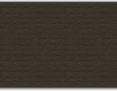 Анализ на творбата
История на творбата
„Майце си“ е първото стихотворение на Ботев, създадено по време на престоя му в Одеса. Публикувано е в трети брой на Славейковия вестник „Гайда“ през 1867г., а през 1875г. Ботев го отпечатва и в единствената си стихосбирка „Песни и стихотворения от Ботйова и Стамболова“.
В него е заложена основната тенденция, присъща за цялото Ботево творчество –автобиографизмът, произтичащ от болезненото изживяване на действителността.
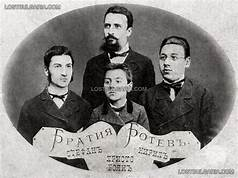 Жанрът на творбата
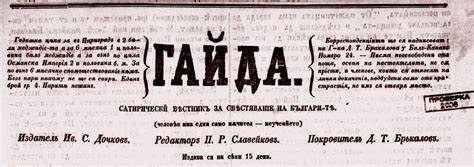 Творбата носи белезите на елегия. Водещ е мотивът за страданието на лирическия Аз, което е породено от раздялата с родния дом и от чувството за вина заради пренебрегнатите родови ценности. Лирическият Аз е самотен скитник, неоткрил истинския смисъл на съществуването си.
Заглавието
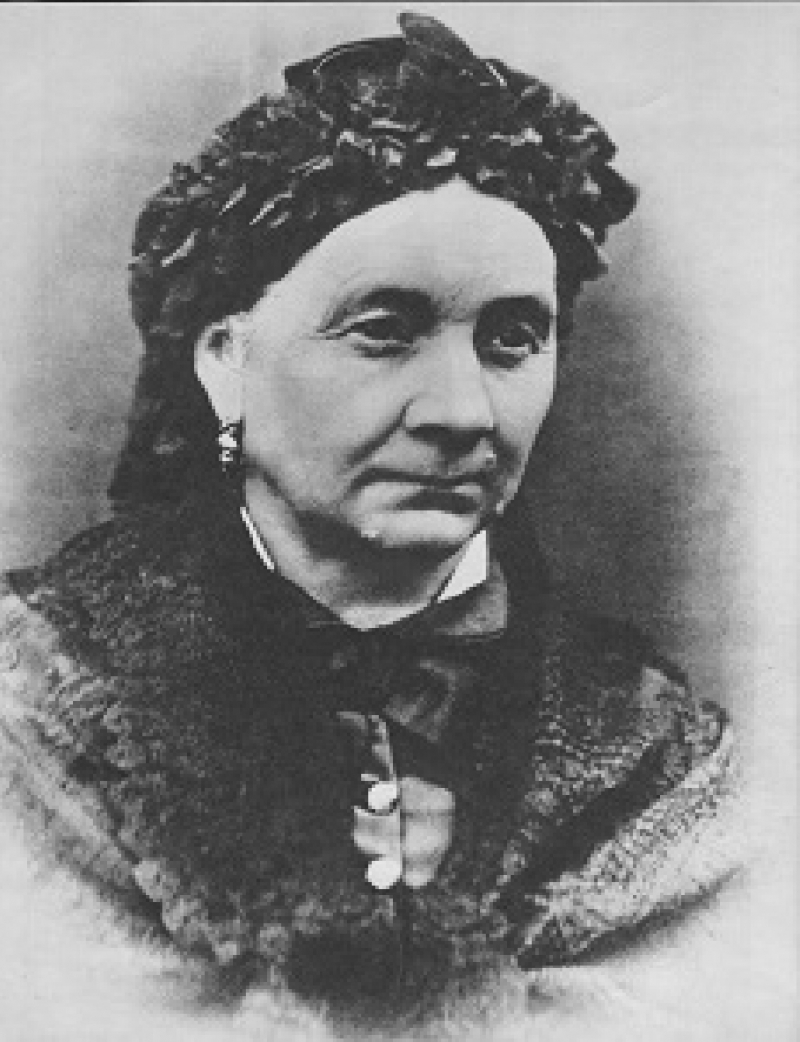 Заглавието съдържа стара падежна форма и означава „на майка си/ ми“. Така още в заглавието се посочва адресатът  на лирическото послание, ясно се долавя диалогичният характер на текста. Той звучи като интимна изповед – обръщение към майката, която е най-здравата духовна опора на човека. 
Ярко изразената връзка син–майка отвежда към традиционния патриархален модел, който навлиза в Ботевите стихове по линия на фолклора, но най-вече чрез отзвука на собствената семейна среда – болестта и смъртта на бащата, многото деца с единствена опора майката, прикования с години на легло брат.
Композиция
Елегията „Майце си“ е изградена от осем четиристишни строфи (класически). Началото и финалът рамкират художествения текст чрез образа на дома, а в централната му част са интерпретирани мотивите за самотата и страданието на лирическия Аз на „пътя“.
Симетрична композиция – първото и последното двустишие чрез анафорите и синтактичния паралелизъм (еднакво построени изречения) очертават рамката на  елегията:

    Ти ли си, мале, тъй жално пела,
                                                                    ти ли си мене три годин клела, …                  мотивът за майчината клетва
   … пък тогаз нека измръзнат жили,
                                                                   пък тогаз нека изгния в гроба!                   мотивът за самопроклятието
Първата и втората строфа са разгърнати реторични въпроси, чрез които Азът се опитва да намери отговори на въпроса си – защо не е щастлив, коя е причината за неудовлетвореността му.
Следващите строфи разкриват истината за тежкото настояще на героя и за неосъществените му мечти.
Седма и осма строфа разкриват резигнацията на лир. Аз и желанието му да намери покой в гроба.
Модел на лирически изказ, героите
Мотиви
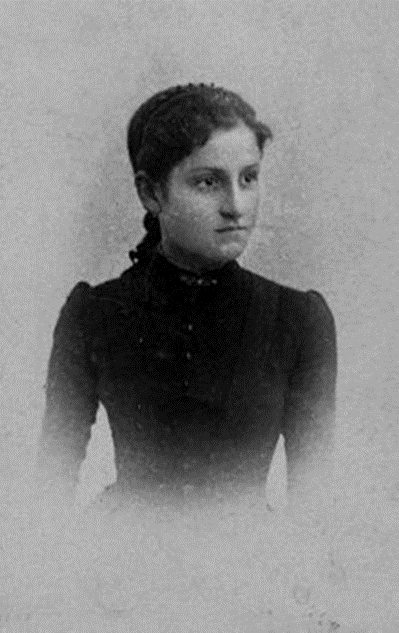 Проблеми и конфликти
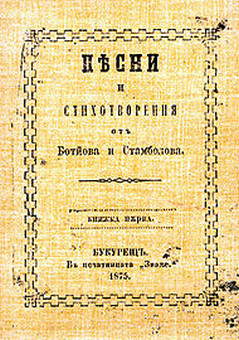 За избора на „пътя“;
Търсенето на смисъла на съществуването;
Самотата и неразбраността на модерната личност;
Основен конфликт – между човека и света, между идеала и действителността, между външното (обективното) и вътрешното (субективното);
Проблемът за вината и прошката.
Ценности, идеи и послания
Ботевият лирически герой се обръща към майка си винаги в минути на раздвоение и душевна тревога, търсейки в нейно лице утешител, съветник и интимен довереник. В нея той открива най-заветното и съкровеното, топлината на изгубената домашна интимност, вътрешната дълбочина и болка на себепознанието. Водещо в отношението му към майката е усещането за съдбовна, непреодолима обвързаност с нея, което го заставя интензивно да изживява тяхната случила се или предстояща раздяла, най-често мотивирана от моралната непоносимост на робството. Тя се осмисля като причина за страданията на майката  и това усилва в сина чувството му за вина спрямо нея. В ,,Майце си“ синът убеждава майка си в своята искрена и неуязвима любов: ,,Освен теб, мале, никого нямам …“.
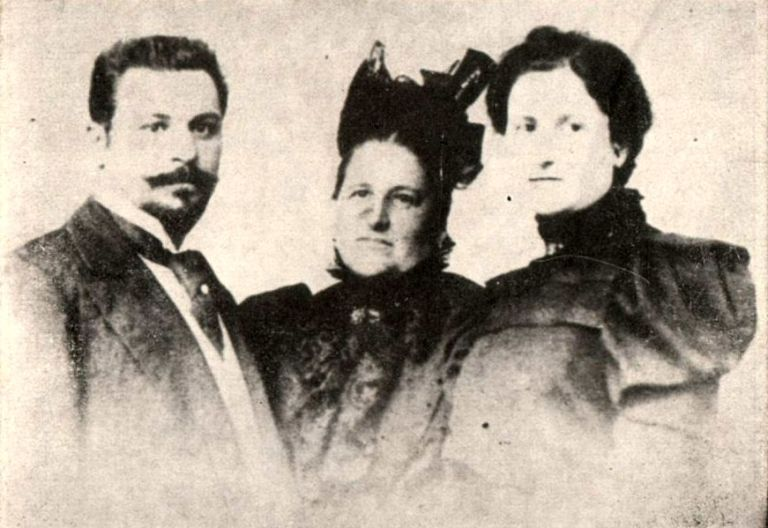 Доминиращи чувства
Разочарование, духовна неудовлетвореност („срещам това, що душа мрази“) страдание („скитник ходя злочестен ази“,„душа страдна“)
Породени от:
безцелно преминаващата му младост („мойта младост (…) съхне и вехне люто   язвена“, „мойта младост слана попари“);
несбъдналите се мечти („за вси желби приготви яма“);
безперспективността и трагичната предопределеност на бъдещето му („аз веч тлея“, „сърце догаря“);
сблъсъка между духовните стремежи на лирическия герой за посвещаване на благородна кауза и патриархалното светоусещане, свързано с ограниченията на бита.
Напуснал дома си, за да реализира мечтите си за „щастие, слава“, лирическият герой се прощава с майка си и споделя (изповядва) своите мъчителни изживявания за опропастената си (безцелно преминаваща) младост, за несбъдналите се желания, за безперспективността и трагичната предопределеност на бъдещето му.
Образът на смъртта
Тропи и фигури и ролята им в текста
Риторични въпроси–  в първа и втора строфа
Чрез тях лирическият герой търси причините за злочестието (нещастието) си. Подразбиращият се отрицателен отговор подчертава мъчителното душевно състояние на сина, който страда заради неизвършени прегрешения към най-близките си. Младостта му е опропастена, сякаш го е застигнала майчина клетва или пък изтърпява наказание заради пропито бащино имане. 
Пунктуацията на втората строфа– ?! (т.нар. въпрос с учудване), свидетелства за категорично отхвърляне на чувството за вина по отношение на родителите.
– „Отде да знаят?“, т.е. няма откъде да знаят, не знаят.
–  „…що не желаях?“, т.е. желаех щастие и слава.
Тропи и фигури и ролята им в текста
Анафора (начално повторение на дума или израз)
     – „ти ли си“ – израз на болезненото чувство, което лирическият Аз изпитва към майка си заради причиненото ѝ страдание;

– „пък тогаз нека“– звучи като заклинание, като прокоба.
Тропи и фигури и ролята им в текста
Синекдоха (троп, при който названието на един предмет или явление се замества с наименованието на съществена част от него):
– „сърце догаря“ (т.е. умирам);
– „туй сърце младо, таз душа страдна / да се оплачат тебе горкана…“
Тропи и фигури и ролята им в текста
Инверсия (промяна на обичайния словоред):
– „скитник (…) злочестен“;
– „младост (…) зелена“;
– „душа страдна“;
– „прегръдки твои мили“.
Тропи и фигури и ролята им в текста
Метафорите внушават усещане за обреченост, за пропилян живот, за бавно мъчително умиране поради ненамерен смисъл. Лирическият Аз загива като растение, изтръгнато от корена си.

– „мойта младост (…) зелена/ съхне и вехне люто язвена“,

– „мойта младост слана попари“.
Особености на стихосложението
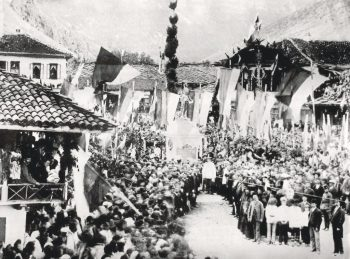 Силабическо стихосложение, повлияно от народните песни;
Силаба – от гр. озн. сричка;
Всеки стих има по 10 срички – вътрешен ритъм;
Междутекстови връзки – „Майце си“ и „До моето първо либе“